ECE 252 / CPS 220 Advanced Computer Architecture ILecture 18Multiprocessors
Benjamin Lee
Electrical and Computer Engineering
Duke University

www.duke.edu/~bcl15
www.duke.edu/~bcl15/class/class_ece252fall11.html
ECE252 Administrivia
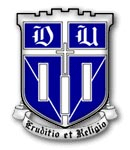 15 November – Homework #4 Due

Project Status
Plan on having preliminary data or infrasturcutre 

ECE 299 – Energy-Efficient Computer Systems
www.duke.edu/~bcl15/class/class_ece299fall10.html
Technology, architectures, systems, applications
Seminar for Spring 2012. 
Class is paper reading, discussion, research project
In Fall 2010, students read >35 research papers.
In Spring 2012, read research papers. 
In Spring 2012, also considering textbook “The Datacenter as a Computer: An Introduction to the Design of Warehouse-scale Machines.”
ECE 252 / CPS 220
2
Last Time
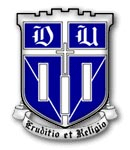 Vector Processors
Express and exploit data-level parallelism (DLP)

SIMD Extensions
Extensions for short vectors in superscalar (ILP) processors
Provide some advantages of vector processing at less cost
ECE 252 / CPS 220
3
P1
P2
P3
P4
Memory System
Multiprocessors
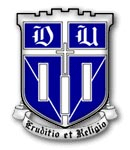 Shared-memory Multiprocessors
Provide a shared-memory abstraction
Enables familiar and efficient programmer interface
ECE 252 / CPS 220
4
M1
M2
M3
M4
P1
P2
P3
P4
Multiprocessors
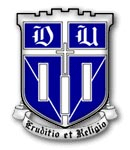 Shared-memory Multiprocessors
Provide a shared-memory abstraction
Enables familiar and efficient programmer interface
Cache
Cache
Cache
Cache
Interface
Interface
Interface
Interface
Interconnection Network
ECE 252 / CPS 220
5
Processors and Memory – UMA
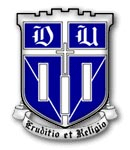 Uniform Memory Access (UMA)
Access all memory locations with same latency
Pros: Simplifies software. Data placement does not matter
Cons: Lowers peak performance. Latency defined by worst case
Implementation: Bus-based UMA for symmetric multiprocessor (SMP)
CPU($)
CPU($)
CPU($)
CPU($)
Mem
Mem
Mem
Mem
ECE 252 / CPS 220
6
Processors and Memory – NUMA
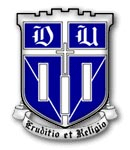 Non-Uniform Memory Access (NUMA)
Access local memory locations faster
Pros: Increases peak performance.
Cons: Increases software complexity, data placement.
Implementation: Network-based NUMA with various network topologies, which require routers (R).
CPU($)
CPU($)
CPU($)
CPU($)
Mem
R
Mem
R
Mem
R
Mem
R
ECE 252 / CPS 220
7
Networks and Topologies
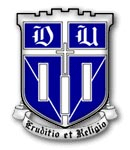 Shared Networks
Every CPU can communicate with every other CPU via bus or crossbar

Pros: lower latency

Cons: lower bandwidth and more difficult to scale with processor count (e.g., 16)
Point-to-Point Networks
Every CPU can talk to specific neighbors (depending on topology). 
Pros: higher bandwidth and easier to scale with processor count (e.g., 100s)

Cons: higher multi-hop latencies
CPU($)
CPU($)
CPU($)
CPU($)
Mem
R
Mem
R
Mem
R
Mem
R
CPU($)
CPU($)
Mem
R
R
Mem
Mem
R
R
Mem
CPU($)
CPU($)
ECE 252 / CPS 220
8
Topology 1 – Bus
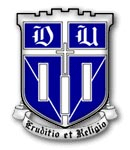 Network Topology
Defines organization of network nodes
Topologies differ in connectivity, latency, bandwidth, and cost. 
Notation: f(1) denotes constant independent of p, f(p) denotes linearly increasing cost with p, etc…

Bus
Direct interconnect style

Latency: f(1) wire delay
Bandwidth: f(1/p) and not scalable (p<=4)
Cost: f(1) wire cost
Supports ordered broadcast only
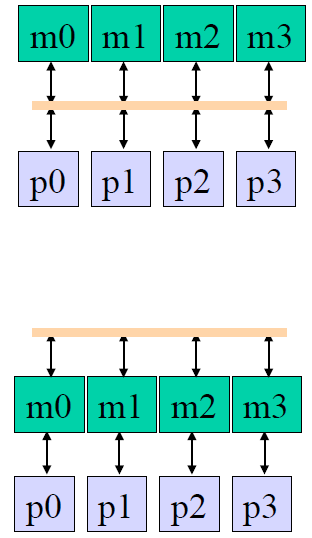 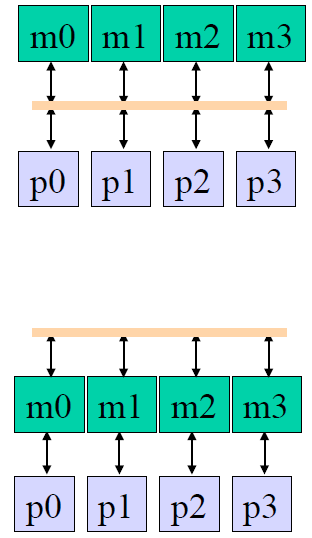 ECE 252 / CPS 220
9
Topology 2 – Crossbar Switch
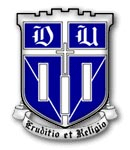 Network Topology
Defines organization of network nodes
Topologies differ in connectivity, latency, bandwidth, and cost. 
Notation: f(1) denotes constant independent of p, f(p) denotes linearly increasing cost with p, etc…

Crossbar Switch
Indirect interconnect.
Switches implemented as big multiplexors

Latency: f(1) constant latency
Bandwidth: f(1)
Cost: f(2P) wires, f(P2) switches
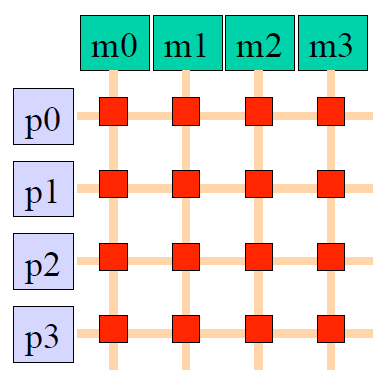 ECE 252 / CPS 220
10
Topology 3 – Multistage Network
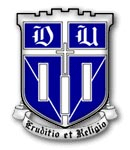 Network Topology
Defines organization of network nodes
Topologies differ in connectivity, latency, bandwidth, and cost. 
Notation: f(1) denotes constant independent of p, f(p) denotes linearly increasing cost with p, etc…

Crossbar Switch
Indirect interconnect.
Routing done by address decoding
k: switch arity (#inputs or #outputs)
d: number of network stages = logkP

Latency: f(d)
Bandwidth: f(1)
Cost: f(d*P/k) switches, f(P*d) wires
Commonly used in large UMA systems
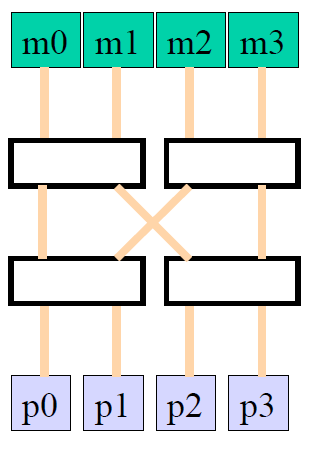 ECE 252 / CPS 220
11
Topology 4 – 2D Torus
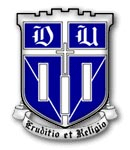 Network Topology
Defines organization of network nodes
Topologies differ in connectivity, latency, bandwidth, and cost. 
Notation: f(1) denotes constant independent of p, f(p) denotes linearly increasing cost with p, etc…

2D Torus
Direct interconnect

Latency: f(P1/2)
Bandwidth: f(1)
Cost: f(2P) wires
Scalable and widely used.
Variants: 1D torus, 2D mesh, 3D torus
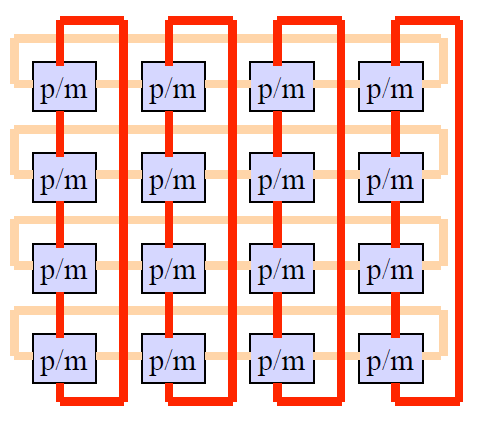 ECE 252 / CPS 220
12
Challenges in Shared Memory
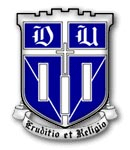 Cache Coherence
“Common Sense”
P1-Read[X]  P1-Write[X]  P1-Read[X] 	Read returns X
P1-Write[X]  P2-Read[X] 		Read returns value written by P1
P1-Write[X]  P2-Write[X]			Writes serialized
						All P’s see writes in same order

Synchronization
Atomic read/write operations

Memory Consistency
What behavior should programmers expect from shared memory?
Provide a formal definition of memory behavior to programmer
Example: When will a written value be seen?
Example: P1-Write[X] <<10ps>> P2-Read[X]. What happens?
ECE 252 / CPS 220
13
Example Execution
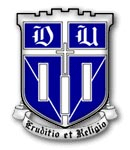 Processor 0		Processor 1		
0: 	addi 	r1, accts, r3  	
1: 	ld	0(r3), r4		
2: 	blt	r4, r2, 6		
3: 	sub	r4, r2, r4		
4: 	st	r4, 0 (r3)		
5: 	call 	give-cash	0: addi	r1, accts, r3	# get addr for account
				1: ld 	0(r3), r4		# load balance into r4
				2: blt	r4, r2, 6		# check for sufficient funds
				3: sub	r4, r2, r4		# withdraw
				4: st	r4, 0(r3)		#store new balance
				5: call 	give-cash
CPU0
CPU1
Mem
Two withdrawals from one account. Two ATMs
Withdraw value: r2 (e.g., $100)
Account memory address: accts+r1
Account balance: r4
ECE 252 / CPS 220
14
Mem
P0
P1
Scenario 1 – No Caches
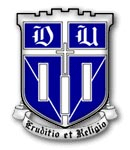 Processor 0		Processor 1		
0: 	addi 	r1, accts, r3  	
1: 	ld	0(r3), r4		
2: 	blt	r4, r2, 6		
3: 	sub	r4, r2, r4		
4: 	st	r4, 0 (r3)		
5: 	call 	give-cash	0: addi	r1, accts, r3	
				1: ld 	0(r3), r4		
				2: blt	r4, r2, 6		
				3: sub	r4, r2, r4		
				4: st	r4, 0(r3)		
				5: call 	give-cash
500
500
400
400
300
Processors have no caches
Withdrawals update balance without a problem
ECE 252 / CPS 220
15
Mem
P0
P1
Scenario 2a – Cache Incoherence
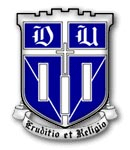 Processor 0		Processor 1		
0: 	addi 	r1, accts, r3  	
1: 	ld	0(r3), r4		
2: 	blt	r4, r2, 6		
3: 	sub	r4, r2, r4		
4: 	st	r4, 0 (r3)		
5: 	call 	give-cash	0: addi	r1, accts, r3	
				1: ld 	0(r3), r4		
				2: blt	r4, r2, 6		
				3: sub	r4, r2, r4		
				4: st	r4, 0(r3)		
				5: call 	give-cash
500
V:500
500
D:400
500
D:400
V:500
500
D:400
D:400
500
Processors have write-back caches
Processor 0 updates balance in cache, but does not write-back to memory
Multiple copies of memory location [accts+r1]
Copies may get inconsistent
ECE 252 / CPS 220
16
Mem
P0
P1
Scenario 2b – Cache Incoherence
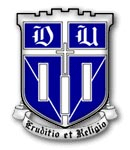 Processor 0		Processor 1		
0: 	addi 	r1, accts, r3  	
1: 	ld	0(r3), r4		
2: 	blt	r4, r2, 6		
3: 	sub	r4, r2, r4		
4: 	st	r4, 0 (r3)		
5: 	call 	give-cash	0: addi	r1, accts, r3	
				1: ld 	0(r3), r4		
				2: blt	r4, r2, 6		
				3: sub	r4, r2, r4		
				4: st	r4, 0(r3)		
				5: call 	give-cash
500
V:500
500
V:400
400
V:400
V:400
400
V:400
V:300
300
Processors have write-through caches
What happens if processor 0 performs another withdrawal?
ECE 252 / CPS 220
17
Hardware Coherence Protocols
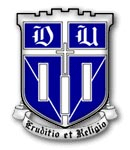 Absolute Coherence
All cached copies have same data at same time. Slow and hard to implement

Relative Coherence
Temporary incoherence is ok (e.g., write-back caches) as long as no load reads incoherent data.

Coherence Protocol
Finite state machine that runs for every cache line
Define states per cache line
Define state transitions based on bus activity
Requires coherence controller to examine bus traffic (address, data)
(4) Invalidates, updates cache lines
CPU
D$ data
CC
D$ tags
bus
ECE 252 / CPS 220
18
Protocol 1 – Write Invalidate
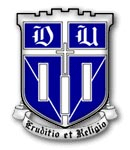 Mechanics – processor P performs write
Process P performs write, broadcasts address on bus
!P snoop the bus. If address is locally cached, !P invalidates local copy

Process P performs read, broadcasts address on bus
!P snoop the bus. If address is locally cached, !P writes back local copy

Example

				Data in		Data in 		Data in 
Processor-Activity	Bus-Activity 		Cache-A		Cache-B		Mem[X]
								0
CPU-A reads X	Cache miss for X	0				0
CPU-B reads X	Cache miss for X	0		0		0
CPU-A writes 1 to X	Invalidation for X	1				0
CPU-B reads X	Cache miss for X	1		1		1
ECE 252 / CPS 220
19
Protocol 2 – Write Update
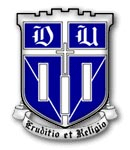 Mechanics – processor P performs write
Do not invalidate !P cache line. 
Instead update !P cache line and memory
Pro: !P gets data faster
Con: Requires significant bandwidth

				Data in		Data in 		Data in 
Processor-Activity	Bus-Activity 		Cache-A		Cache-B		Mem[X]
								0
CPU-A reads X	Cache miss for X	0				0
CPU-B reads X	Cache miss for X	0		0		0
CPU-A writes 1 to X	Write Broadcast X	1		1		1
CPU-B reads X	Cache hit for X	1		1		1
ECE 252 / CPS 220
20
Cache Coherent Systems
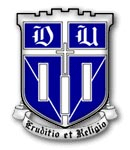 Provide Coherence Protocol
States
State transition diagram
Actions

Implement Coherence Protocol
(0)	Determine when to invoke coherence protocol
Find state of cache line to determine action
Locate other cached copies
Communicate with other cached copies (invalidate, update)

Implementation Variants
(0) is done in the same way for all systems. Maintain additional state per cache line.  Invoke protocol based on state
(1-3) have different approaches
ECE 252 / CPS 220
21
Implementation 1 – Snooping
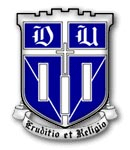 Bus-based Snooping
All cache/coherence controllers observe/react to all bus events.
Protocol relies on globally visible events
	i.e., all processors see all events
Protocol relies on globally ordered events 
	i.e., all processors see all events in same sequence

Bus Events
Processor (events initiated by own processor P)
	read (R), write (W), write-back (WB)
Bus (events initiated by other processors !P)
bus read (BR), bus write (BW)
ECE 252 / CPS 220
22
Three-State Invalidate Protocol
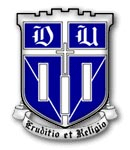 Implement protocol for every cache line. 
Add state bits to every cache to indicate (1) invalid, (2) shared, (3) exclusive
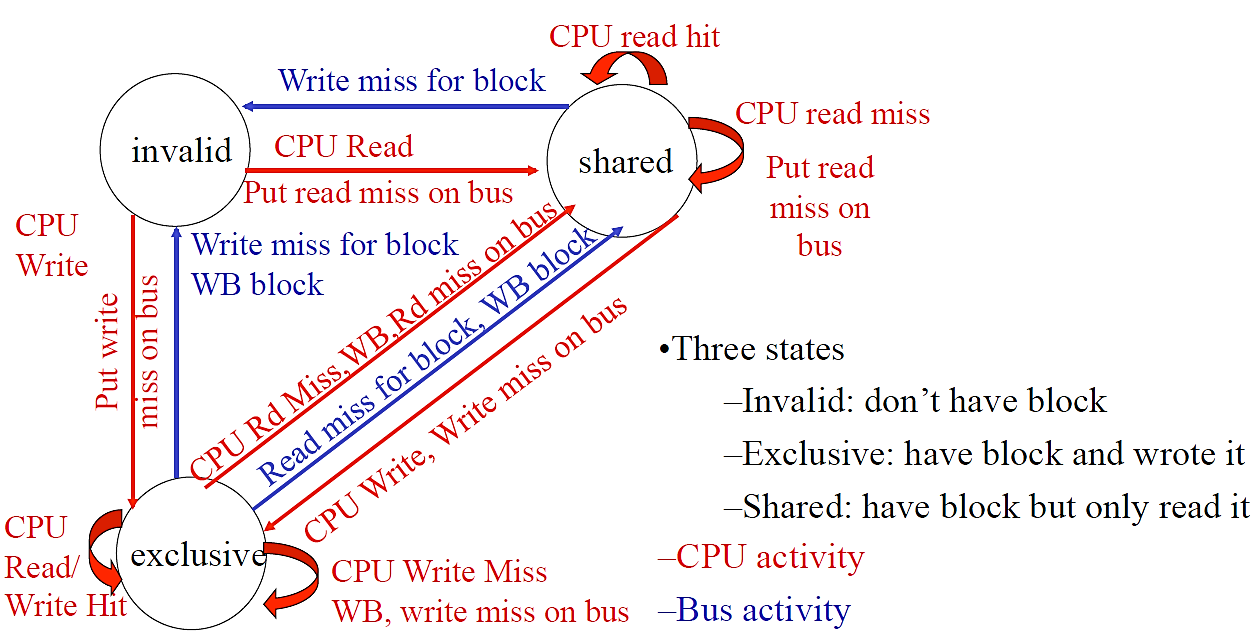 ECE 252 / CPS 220
23
Example
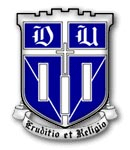 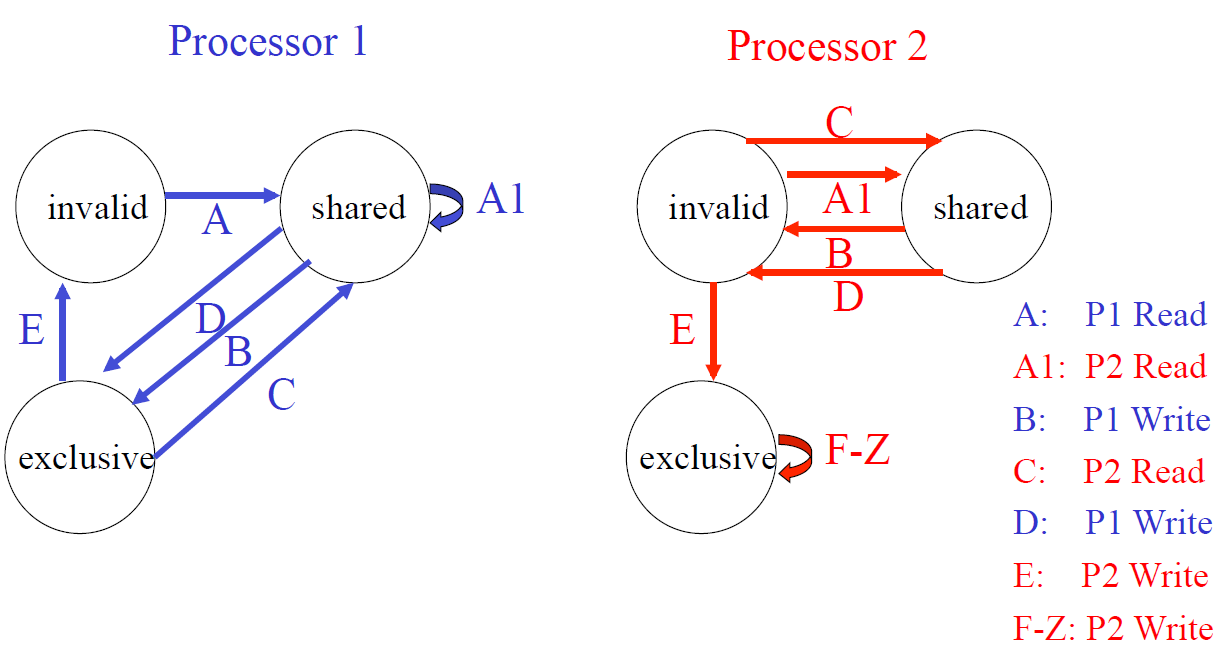 P1 read 	(A)
P2 read	(A1)
P1 write	(B)
P2 read	(C)
P1 write	(D)
P2 write 	(E)
P2 write 	(F-Z)
ECE 252 / CPS 220
24
Implementation 2 – Directory
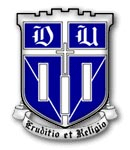 Bus-based Snooping – Limitations 
Snooping scalability is limited
Bus has insufficient data bandwidth for coherence traffic
Processor has insufficient snooping bandwidth for coherence traffic

Directory-based Coherence – Scalable Alternative
Directory contains state for every cache line
Directory identifies processors with cached copies and their states
In contrast to snoopy protocols, processors observe/act only on relevant memory events. Directory determines whether a processor is involved.
ECE 252 / CPS 220
25
Directory Communication
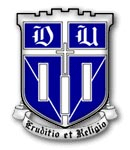 Processor sends coherence events to directory
Find directory entry
Identify processors with copies
Communicate with processors, if necessary
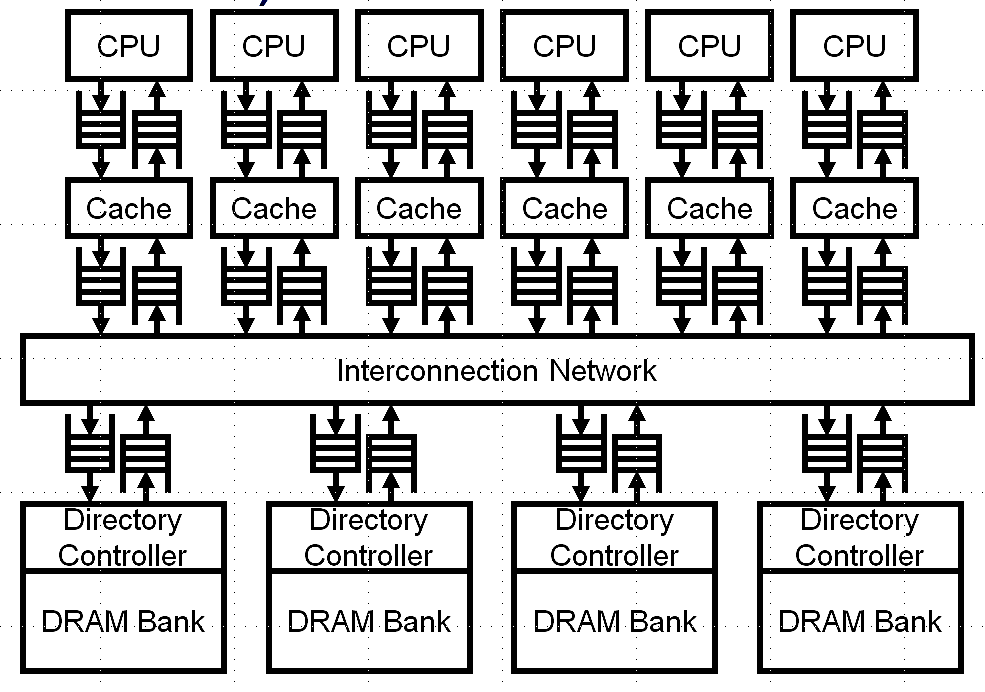 ECE 252 / CPS 220
26
Challenges in Shared Memory
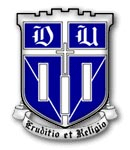 Cache Coherence
“Common Sense”
P1-Read[X]  P1-Write[X]  P1-Read[X] 	Read returns X
P1-Write[X]  P2-Read[X] 		Read returns value written by P1
P1-Write[X]  P2-Write[X]			Writes serialized
						All P’s see writes in same order

Synchronization
Atomic read/write operations

Memory Consistency
What behavior should programmers expect from shared memory?
Provide a formal definition of memory behavior to programmer
Example: When will a written value be seen?
Example: P1-Write[X] <<10ps>> P2-Read[X]. What happens?
ECE 252 / CPS 220
27
Synchronization
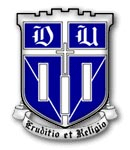 Regulate access to data shared by processors
Synchronization primitive is a lock
Critical section is a code segment that accesses shared data
Processor must acquire lock before entering critical section.
Processor should release lock when exiting critical section

Spin Locks – Broken Implementation
acquire (lock)	# if lock=0, then set lock = 1, else spin
critical section  	
release (lock)		# lock = 0

Inst-0: ldw 	R1, lock		# load lock into R1
Inst-1: bnez  	R1, Inst-0		# check lock, if lock!=0, go back to Inst-0
Inst-2: stw	1, lock		# acquire lock, set to 1
<< critical section>>>		# access shared data
Inst-n: stw	0, lock		# release lock, set to 0
ECE 252 / CPS 220
28
Implementing Spin Locks
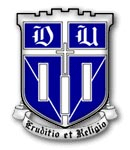 Processor 0		Processor 1
Inst-0: ldw R1, lock	
Inst-1: bnez R1,Inst-0				# P0 sees lock is free
				Inst-0: ldw R1, lock		
				Inst-1: bnez R1, Inst-0	# P1 sees lock is free
Inst-2: stw 1, lock				# P0 acquires lock
				Inst-2: stw 1, lock		# P1 acquires lock
…..						
				….			# P0/P1 in critical section
….							# at the same time
Inst-n: stw 0, lock

Problem: Lock acquire not atomic
 A set of atomic operations either all complete or all fail.  During a set of atomic operations, no other processor can interject. 
 Spin lock requires atomic load-test-store sequence
ECE 252 / CPS 220
29
Implementing Spin Locks
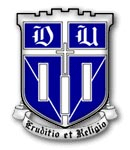 Solution: Test-and-set instruction
 Add single instruction for load-test-store (t&s R1, lock)
- Test-and-set atomically executes
ld R1, lock;	# load previous lock value
st 1, lock;		# store 1 to set/acquire

 If lock initially free (0), t&s acquires lock (sets to 1)
 If lock initially busy (1), t&s does not change it 
 Instruction is un-interruptible/atomic by definition

Inst-0	t&s R1, lock	# atomically load, check, and set lock=1
Inst-1	bnez R1		# if previous value of R1 not 0, 
….				acquire unsuccessful
Inst-n	stw R1, 0		# atomically release lock
ECE 252 / CPS 220
30
Test-and-Set Inefficiency
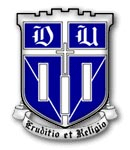 Test-and-set works…

Processor 0		Processor 1
Inst-0: t&s R1, lock
Inst-1: bnez R1,Inst-0	Inst-0: t&s R1, lock 		# P0 sees lock is free
				Inst-1: bnez R1, Inst-0	# P1 does not acquire


…but performs poorly
 Suppose Processor 2 (not shown) has the lock
 Processors 0/1 must…
 Execute a loop of t&s instructions
 Issue multiple store instructions
 Generate useless interconnection traffic
ECE 252 / CPS 220
31
Test-and-Test-and-Set Locks
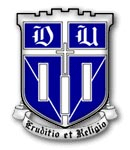 Solution: Test-and-test-and-set

Inst-0	ld R1, lock	# test with a load, see if lock changed
Inst-1	bnez R1, Inst-0	# if lock=1, spin
Inst-2	t&s R1, lock	# if lock=1, test-and-set
Inst-4	bnez R1, Inst-0	# if can not acquire, spin

Advantages
 Spins locally without stores
 Reduces interconnect traffic
 Not a new instruction, simply new software (lock implementation)
ECE 252 / CPS 220
32
Semaphores
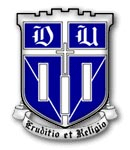 Semaphore (semaphore S, integer N)
Allows N parallel threads to access shared variable
If N = 1, equivalent to lock
Requires atomic fetch-and-add

Function Init (semaphore S, integer N) { 
	s = N;
}

Function P (semaphore S) { 		# “Proberen” to test
	while (S == 0) { }; 			
	s = s -1 ; 
}

Function V (semaphore S) {		# “Verhogen” to increment
	s = s + 1;
}
ECE 252 / CPS 220
33
Challenges in Shared Memory
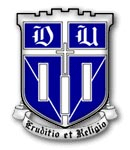 Cache Coherence
“Common Sense”
P1-Read[X]  P1-Write[X]  P1-Read[X] 	Read returns X
P1-Write[X]  P2-Read[X] 		Read returns value written by P1
P1-Write[X]  P2-Write[X]			Writes serialized
						All P’s see writes in same order

Synchronization
Atomic read/write operations

Memory Consistency
What behavior should programmers expect from shared memory?
Provide a formal definition of memory behavior to programmer
Example: When will a written value be seen?
Example: P1-Write[X] <<10ps>> P2-Read[X]. What happens?
ECE 252 / CPS 220
34
Memory Consistency
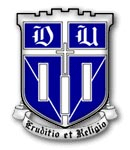 Execution Example
A = Flag = 0
Processor 0 		Processor 1
A = 1		while (!Flag)
Flag = 1		print A

Intuition – P1 should print A=1
Coherence – Makes no guarantees!
ECE 252 / CPS 220
35
Consistency and Caches
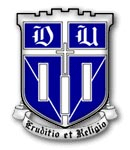 Execution Example
A = Flag = 0
Processor 0 		Processor 1
A = 1		while (!Flag)
Flag = 1		print A

Caching Scenario
	1. P0 writes A=1. Misses in cache. Puts write into a store buffer.
	2. P0 continues execution.
	3. P0 writes Flag=1. Hits in cache. Completes write (with coherence)
	4. P1 reads Flag=1.
	5. P1 exits spin loop.
	6. P1 prints A=0

Caches, buffering, and other performance mechanisms can cause strange behavior.
ECE 252 / CPS 220
36
Sequential Consistency (SC)
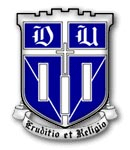 Definition of Sequential Consistency 
Formal definition of programmers’ expected view of memory

Each processor P sees its own loads/stores in program order

(2) Each processor P sees !P loads/stores in program order

(3) All processors see same global load/store ordering. 
	P and !P loads/stores may be interleaved into some order.
	But all processors see the same interleaving/ordering.
		
Definition of Multiprocessor Ordering [Lamport]
Multi-processor ordering corresponds to some sequential interleaving of uni-processor orderings. Multiprocessor ordering should be indistinguishable from multi-programmed uni-purocessor
ECE 252 / CPS 220
37
Enforcing SC
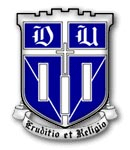 Consistency and Coherence
- SC Definition: loads/stores globally ordered
- SC Implications: coherence events of all load/stores globally ordered

Implementing Sequential Consistency
 All loads/stores commit in-order

 Delay completion of memory access until all invalidations that are caused by access are complete

 Delay a memory access until previous memory access is complete

 Delay memory read until previous write completes.  Cannot place writes in a buffer and continue with reads.

 Simple for programmer but constraints HW/SW performance optimizations
ECE 252 / CPS 220
38
Weaker Consistency Models
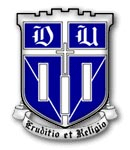 Assume programs are synchronized 
- SC required only for lock variables
 Other variables are either (1) in critical section and cannot be accessed in parallel or (2) not shared

Use fences to restrict re-ordering
 Increases opportunity for HW optimization but increases programmer effort
 Memory fences stall execution until write buffers empty
 Allows load/store reordering in critical section.
 Slows lock acquire, release

	acquire
	memory fence
	critical section
	memory fence	# ensures all writes from critical section
	release		# are cleared from buffer
ECE 252 / CPS 220
39
Summary
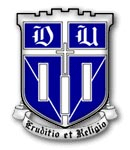 Shared Memory Multiprocessors
Provides efficient and familiar abstraction to programmer
Much, much more in ECE259

Cache Coherence
Coordinate accesses to shared, writeable data
Coherence protocol defines cache line states, state transitions, actions
Snooping implementation – bus and broadcast
Directory implementation – directory and

Synchronization
Locks and ISA support for atomicity

Memory Consistency
Defines programmers’ expected view of memory
Sequential consistency imposes ordering on loads/stores
ECE 252 / CPS 220
40